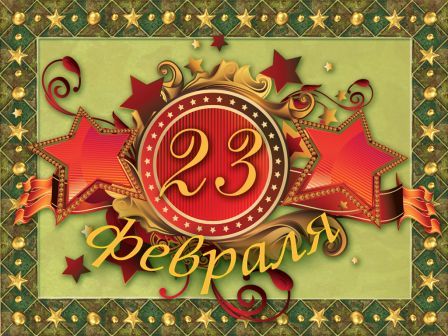 Воспитатели: Рахманова Ю. С.
Благодаренко Г. В.
Группа №3 «Незабудки»
2015г.
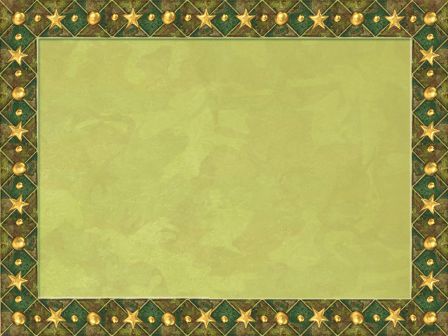 Наши мальчики – будущие солдаты!!!
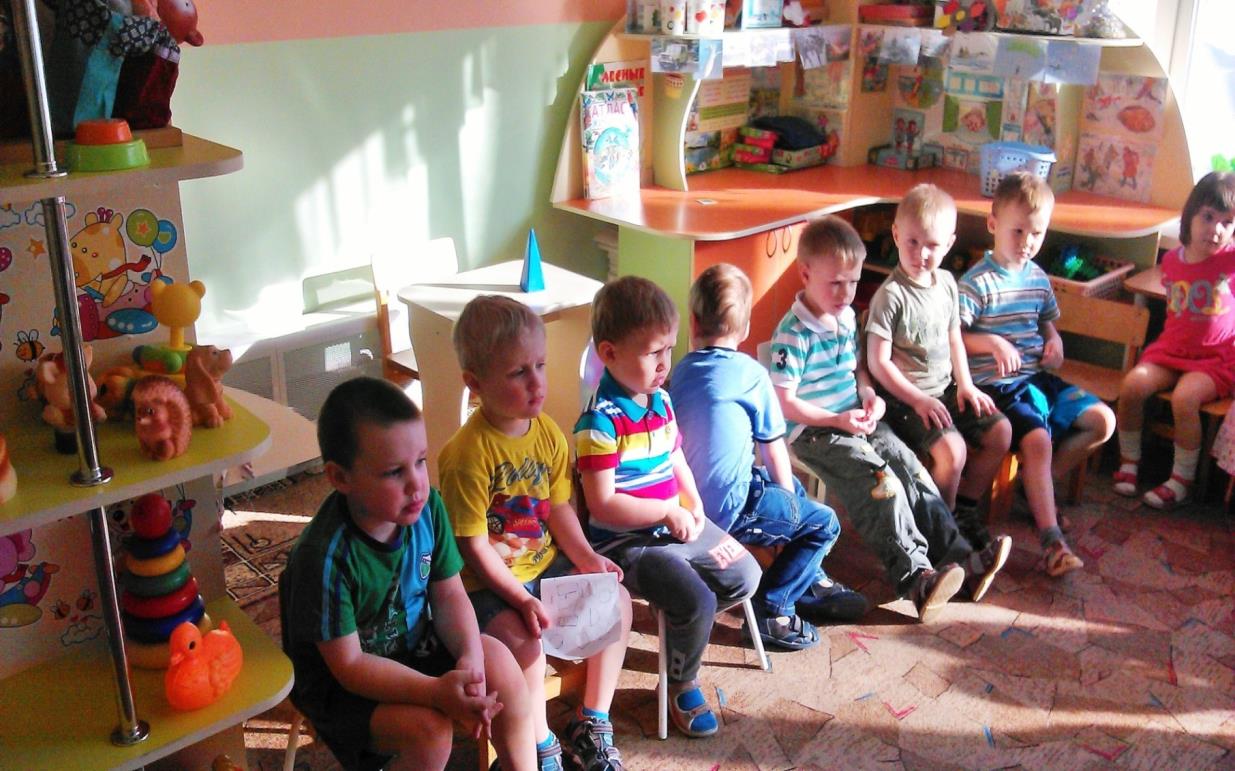 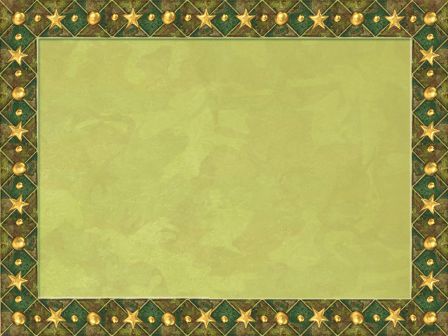 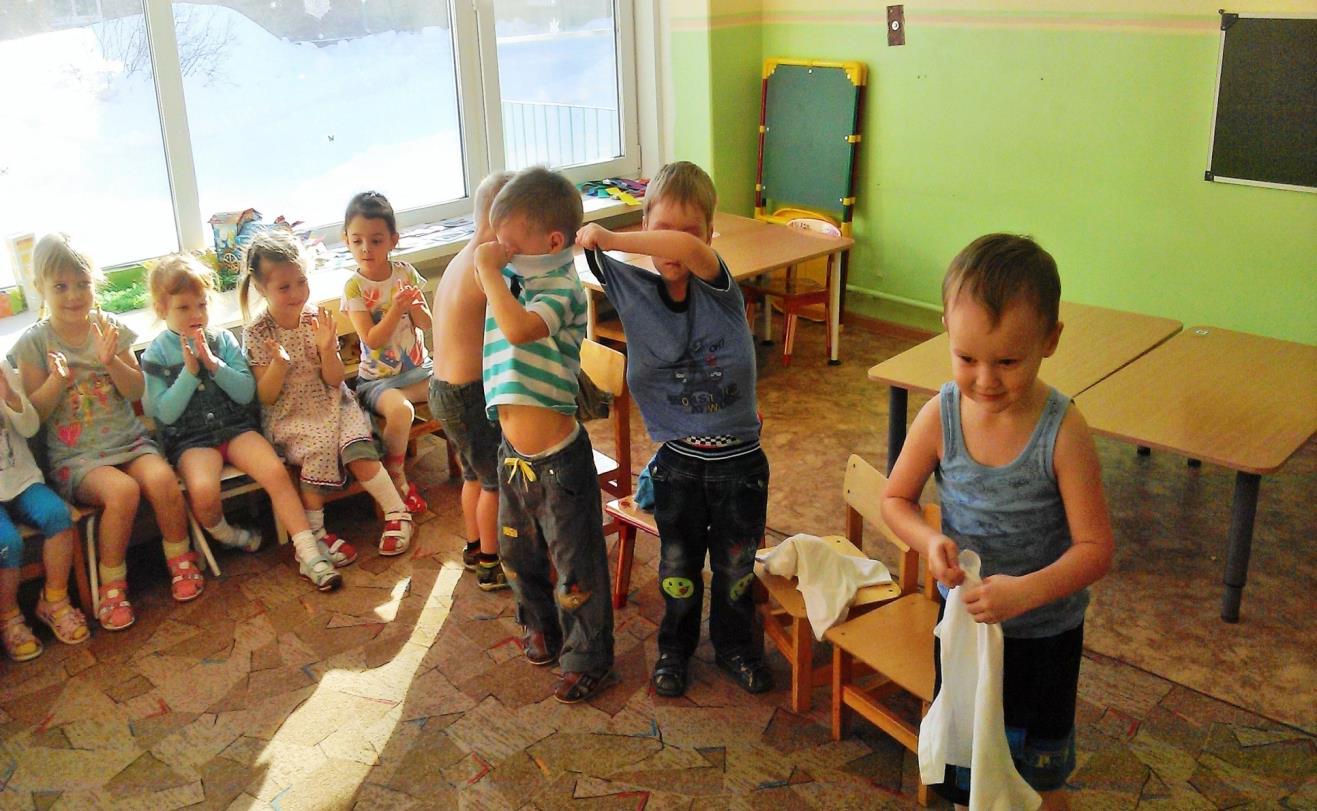 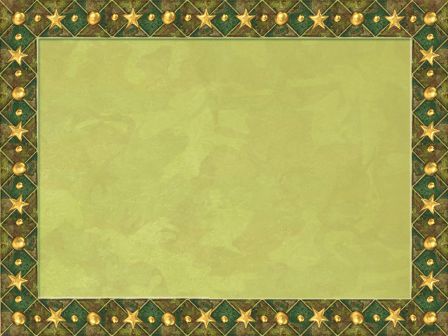 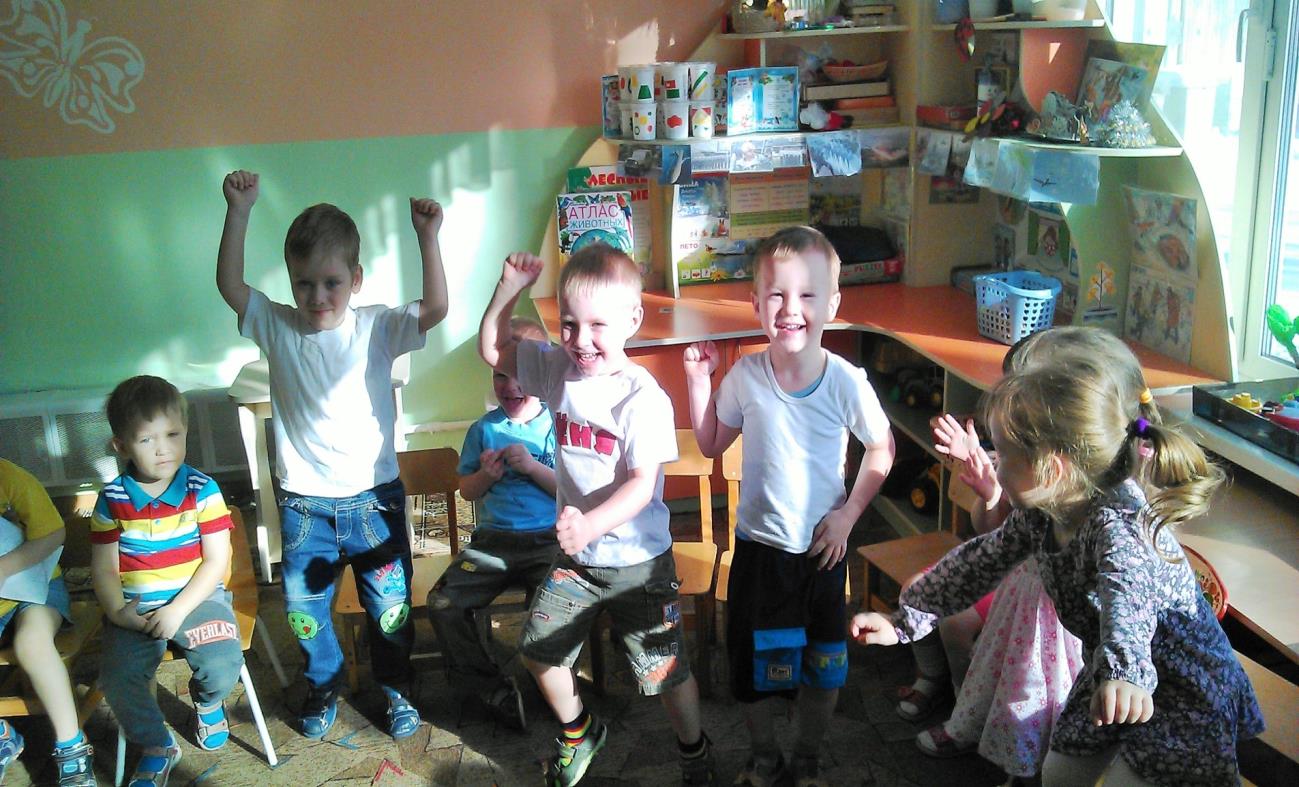 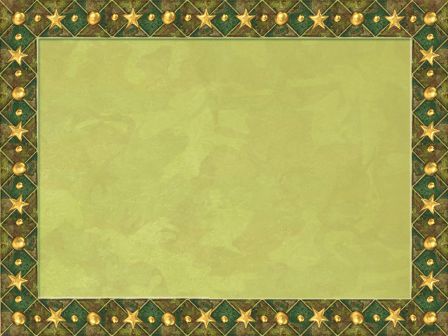 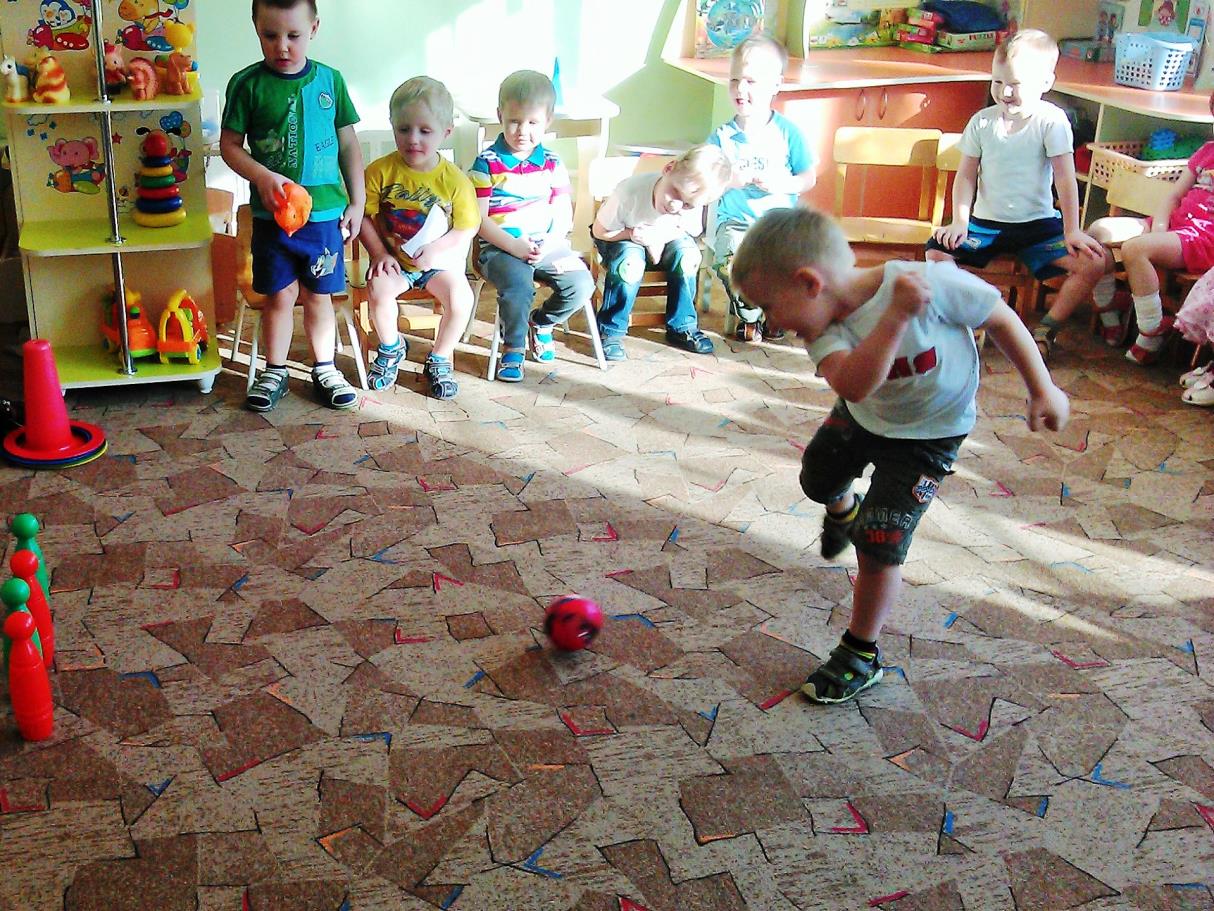 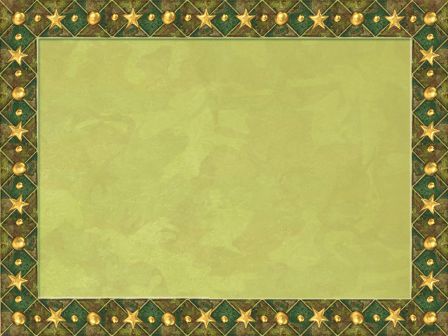 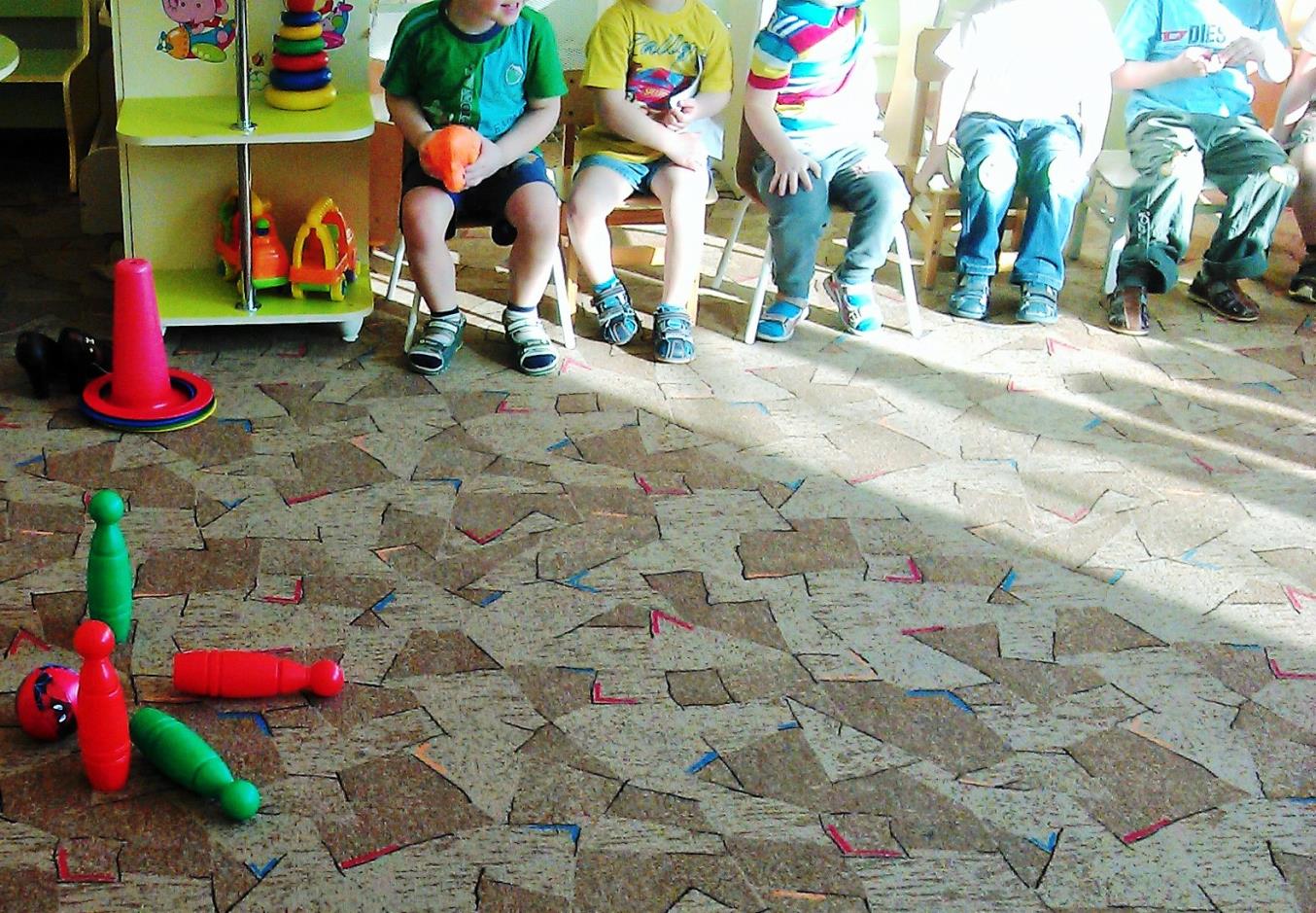 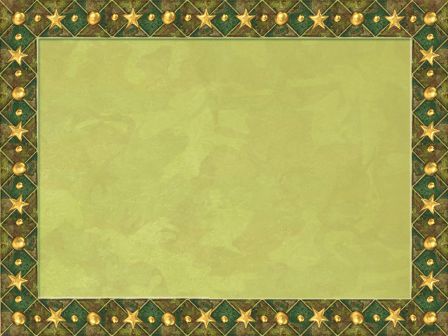 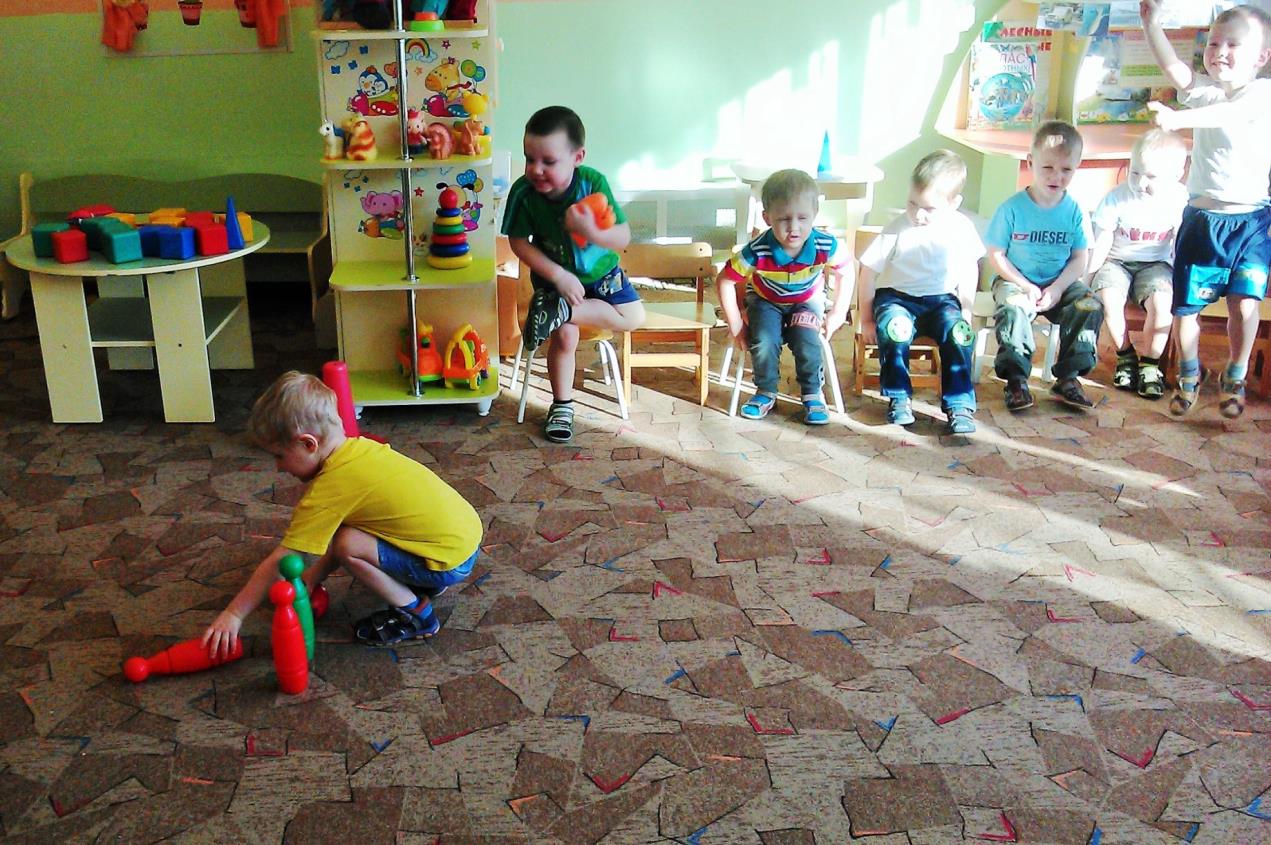 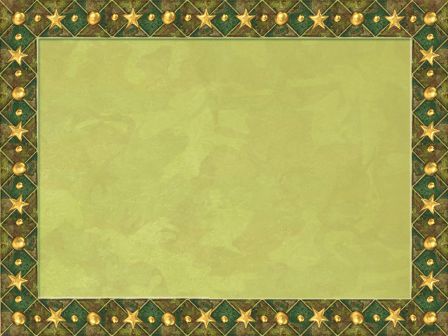 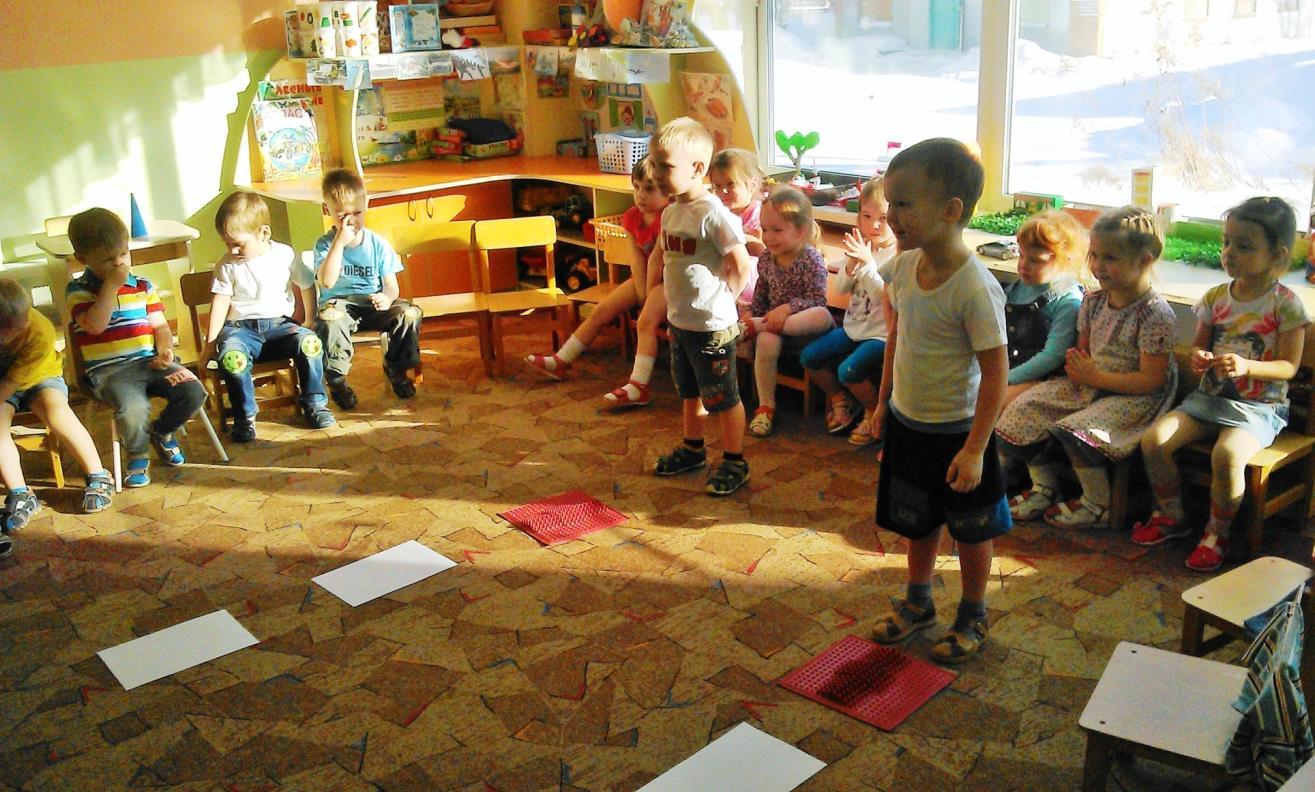 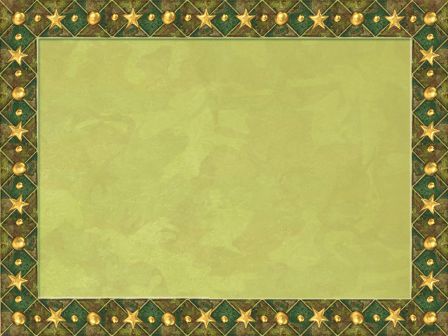 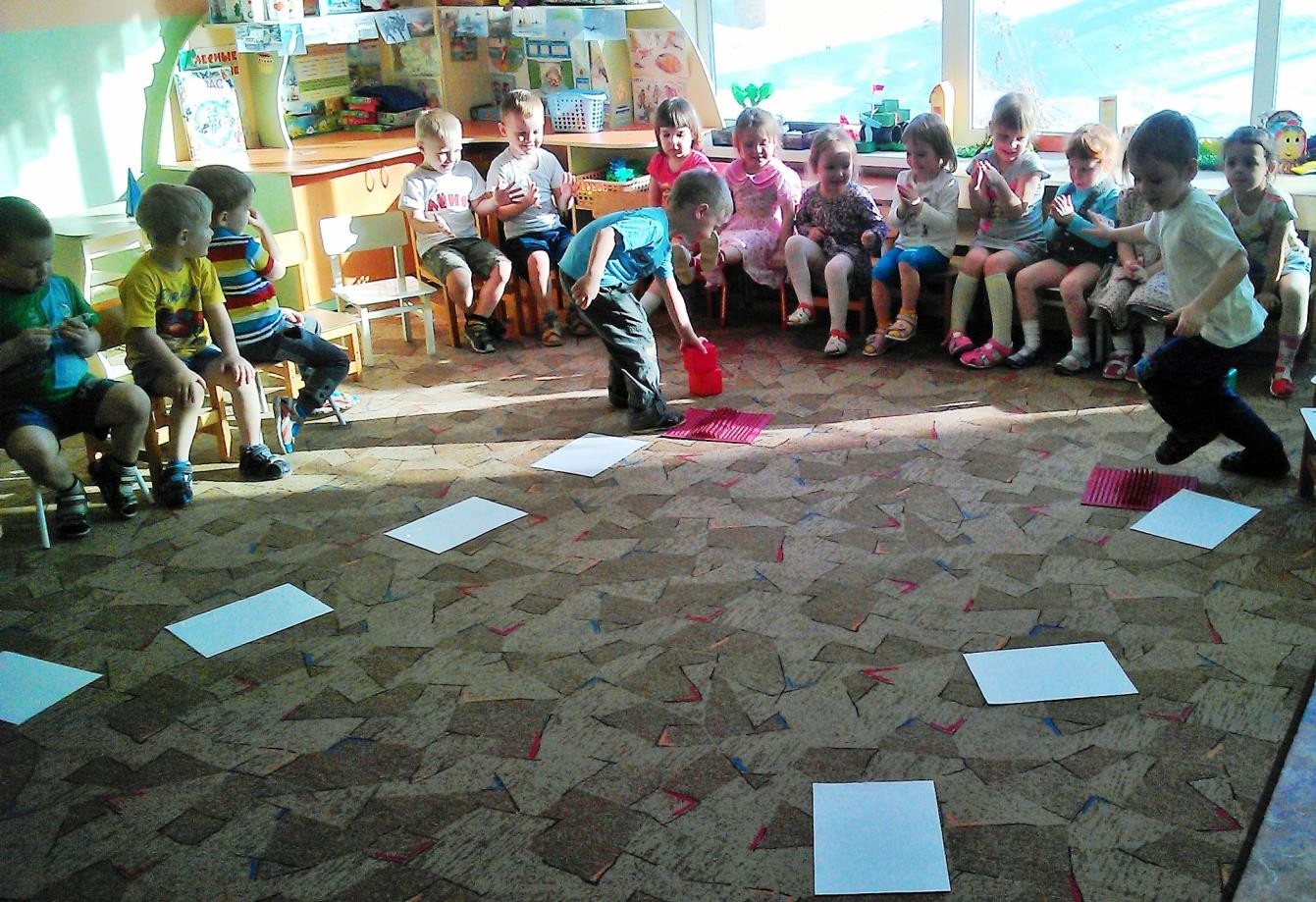 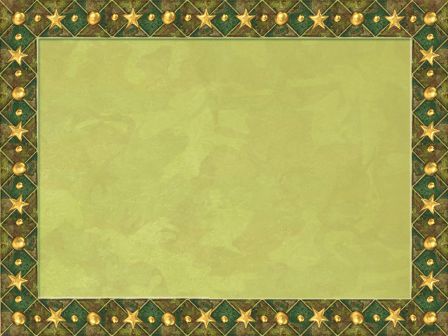 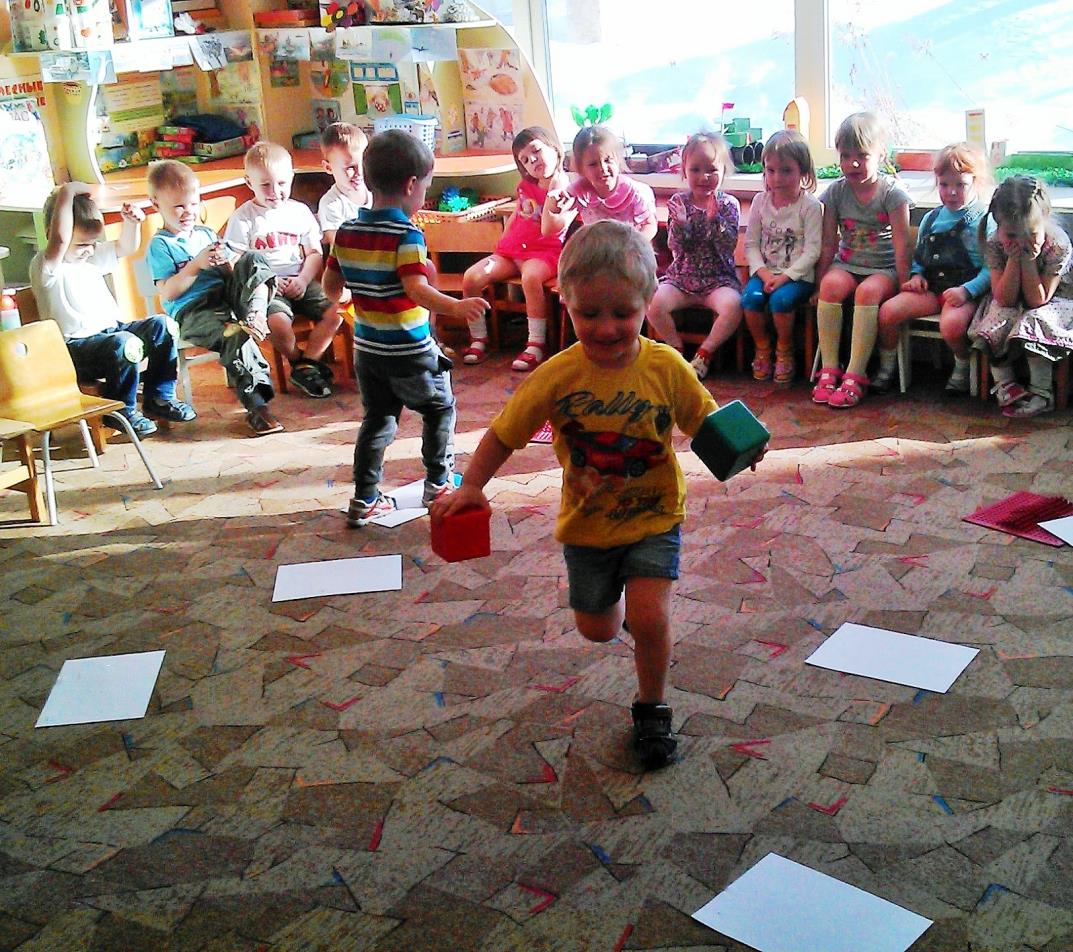 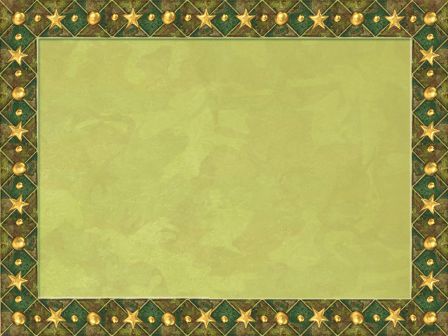 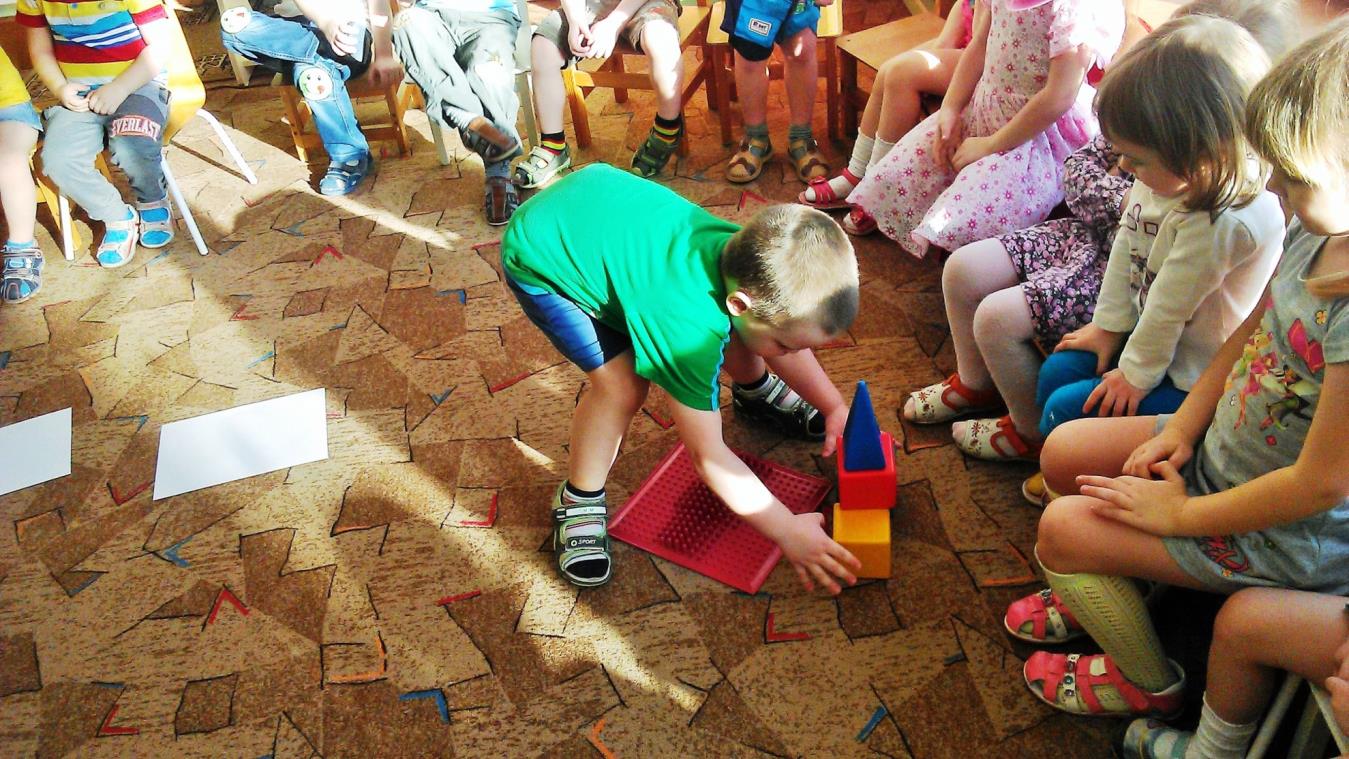 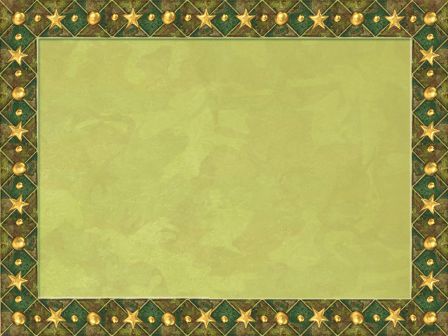 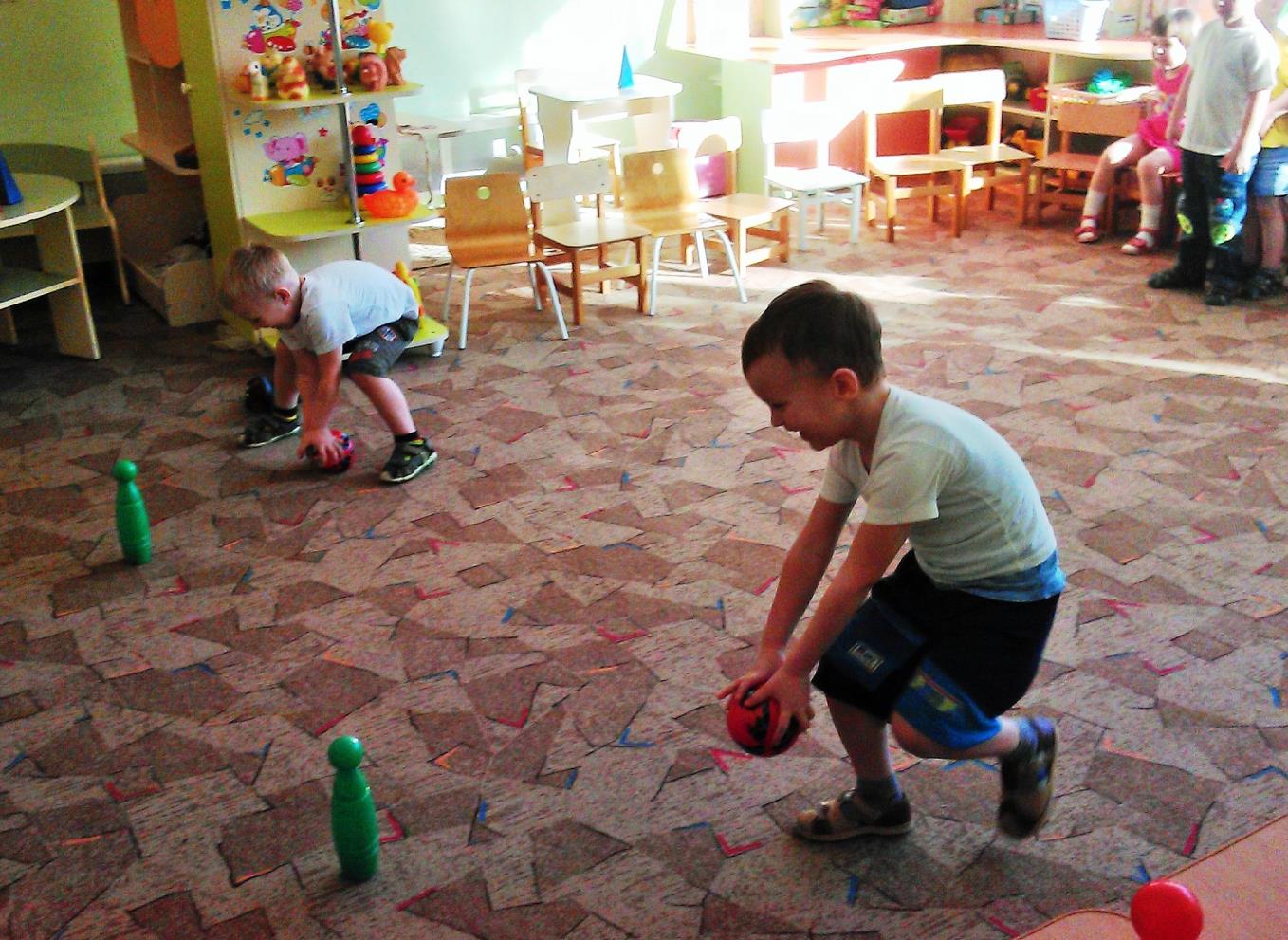 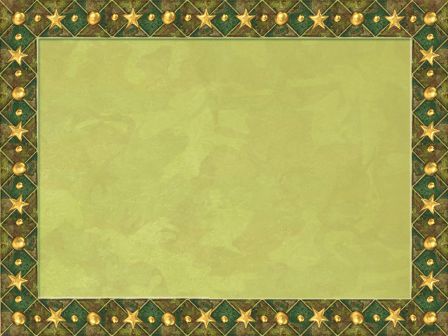 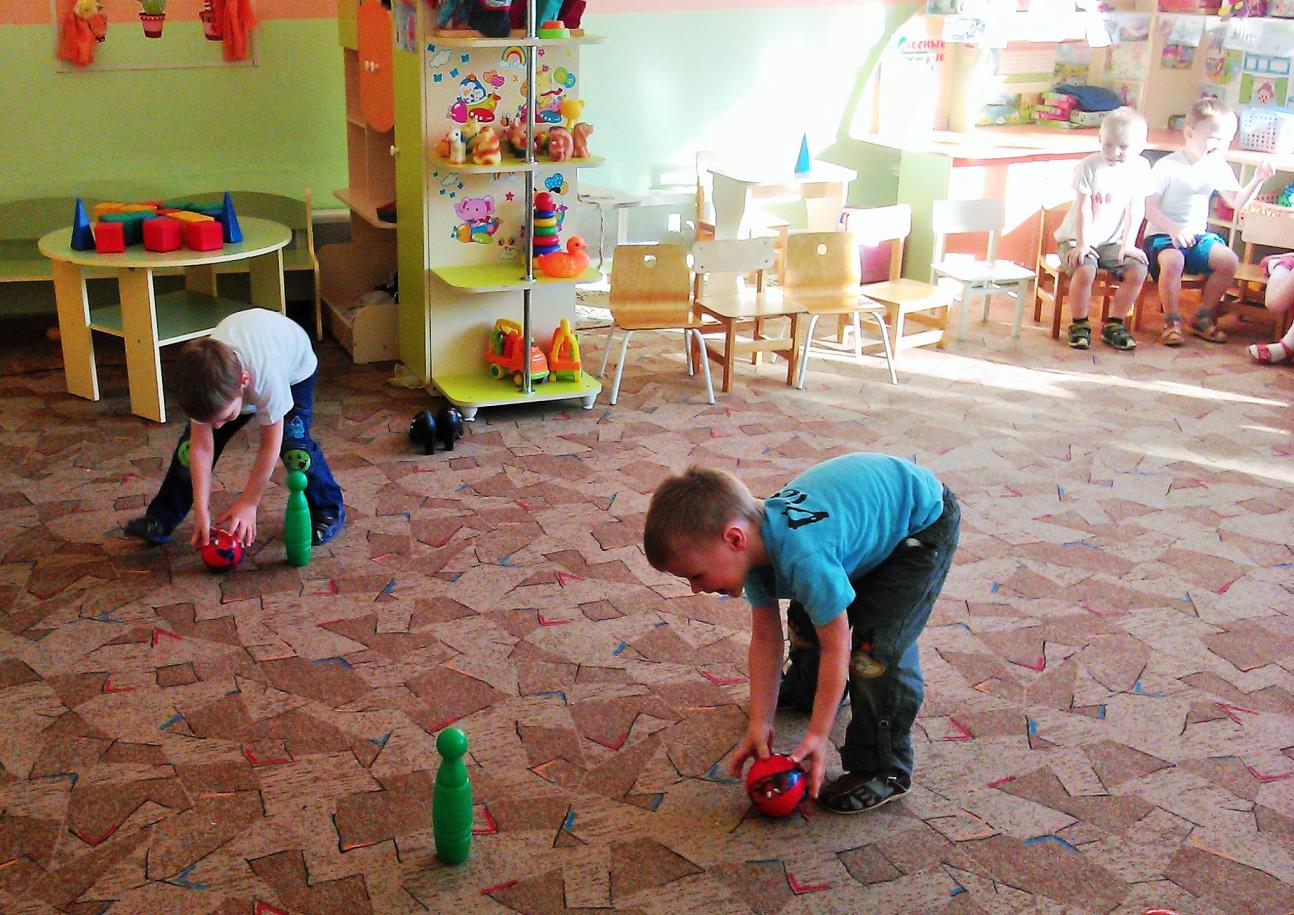 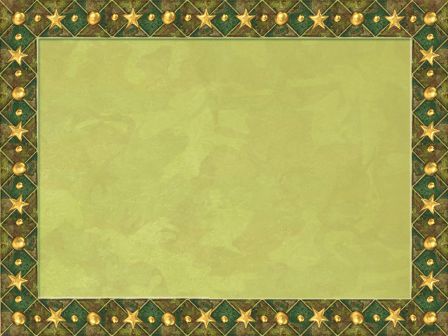 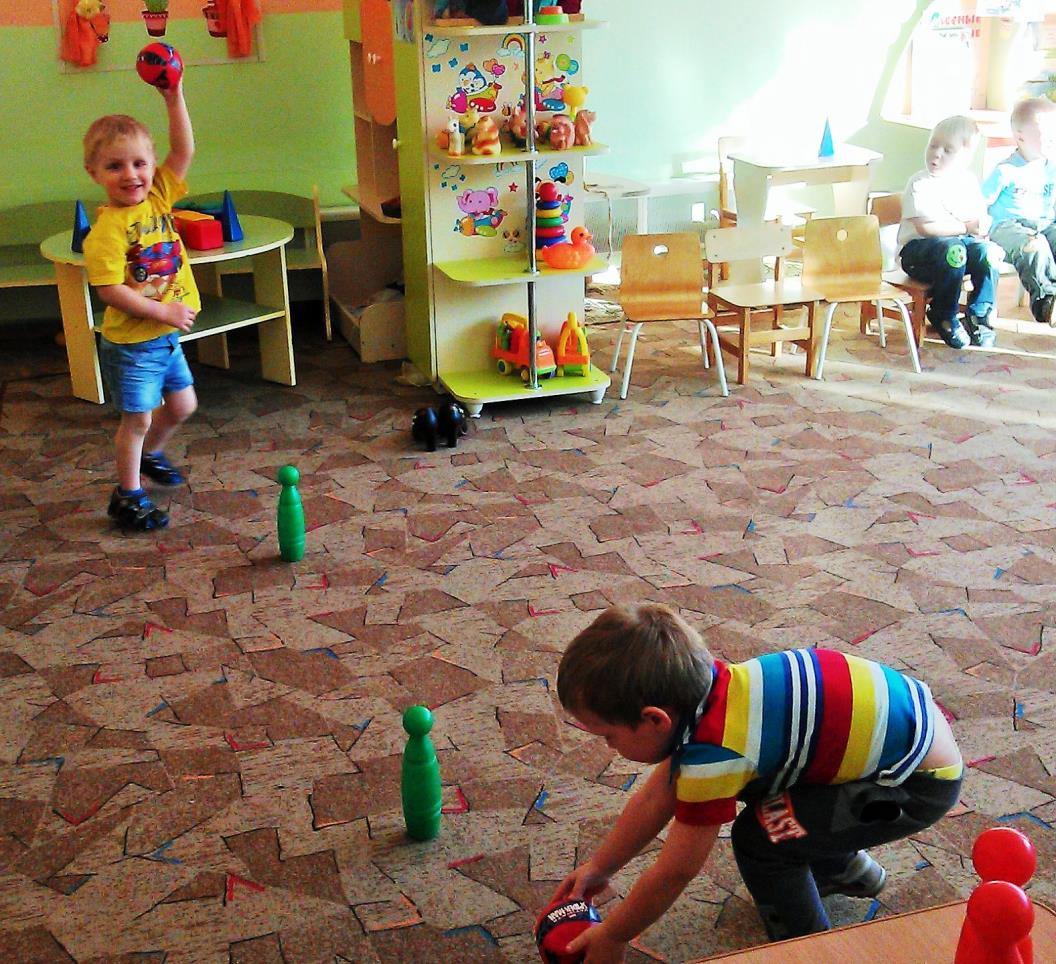 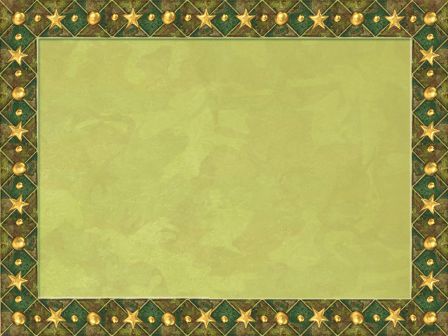 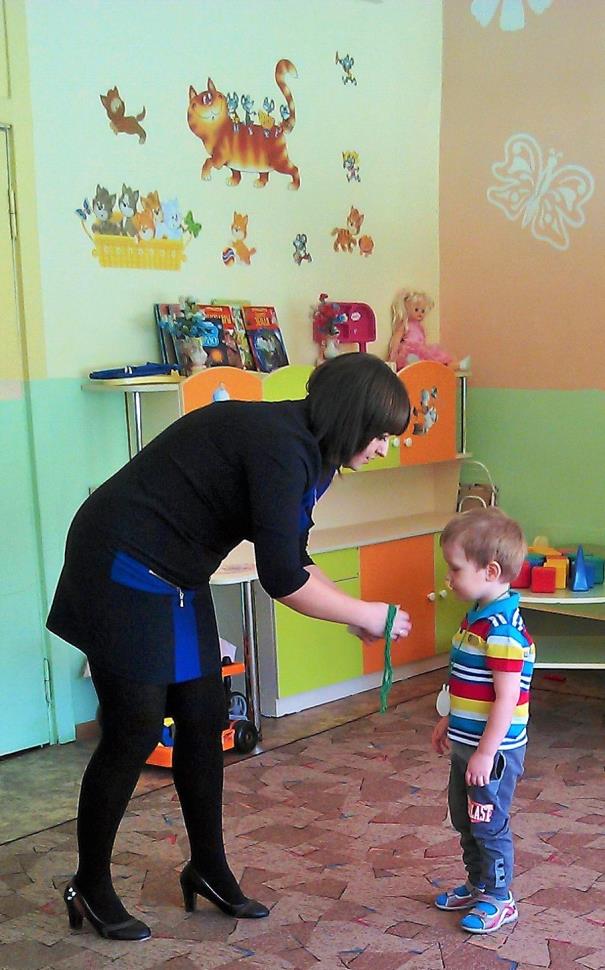 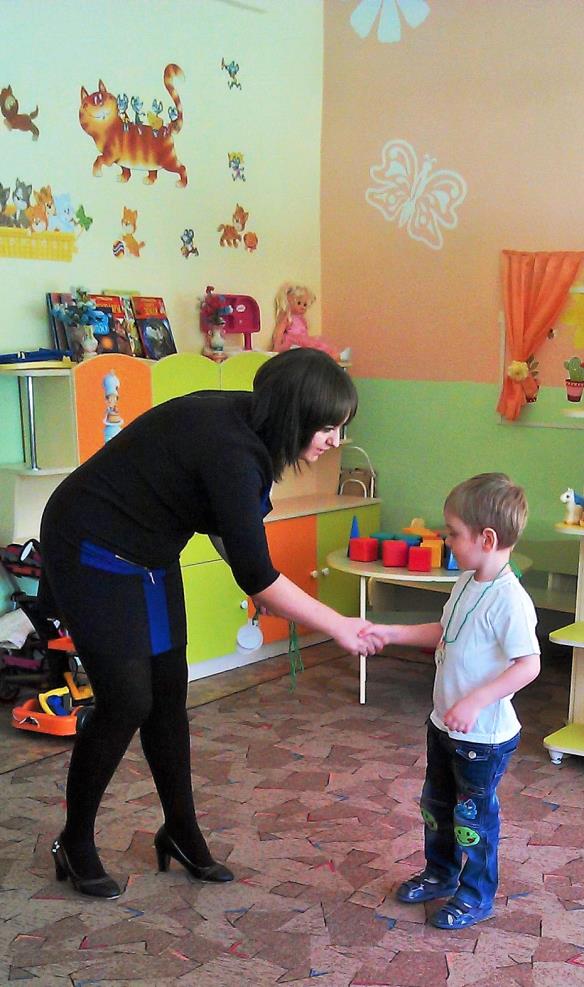 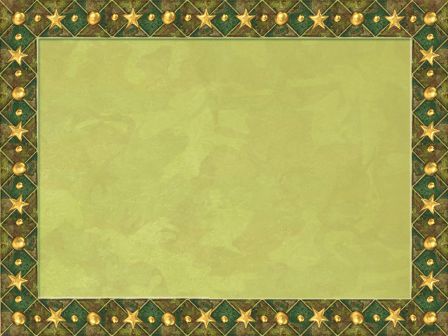 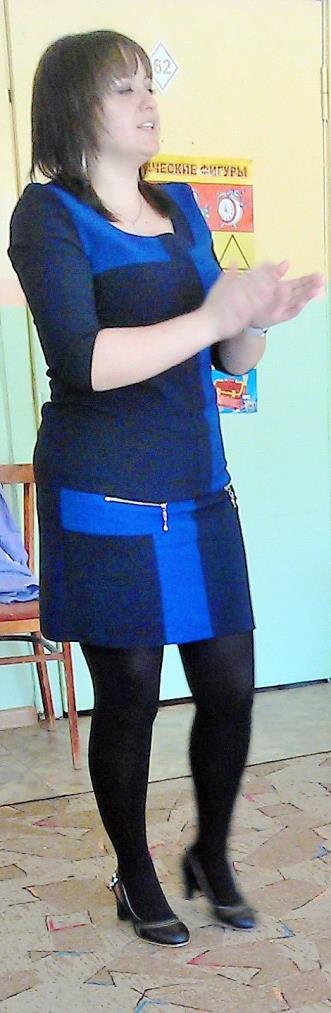 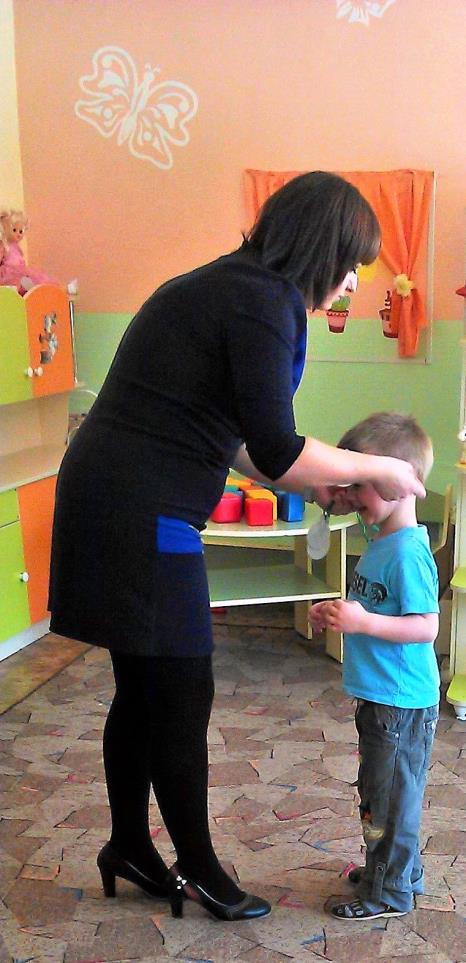 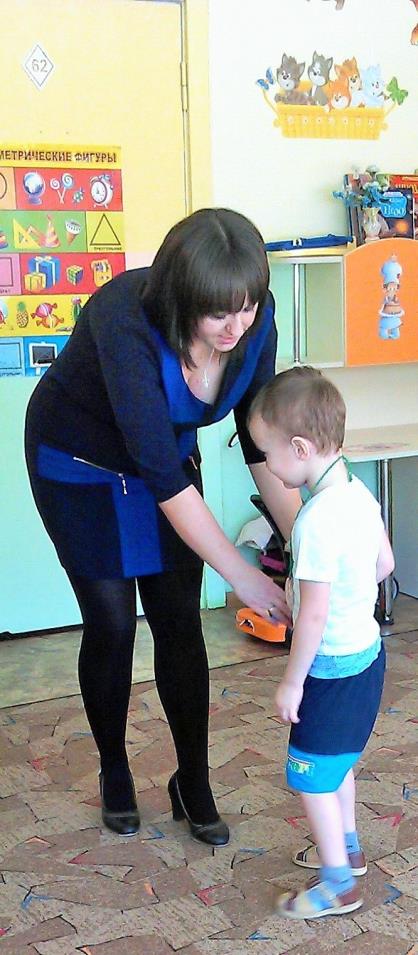 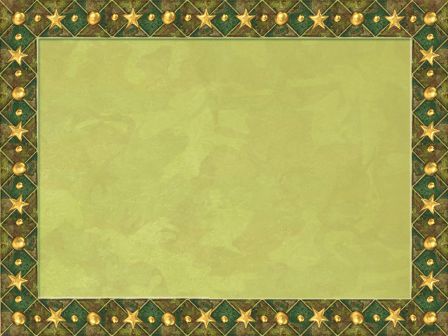 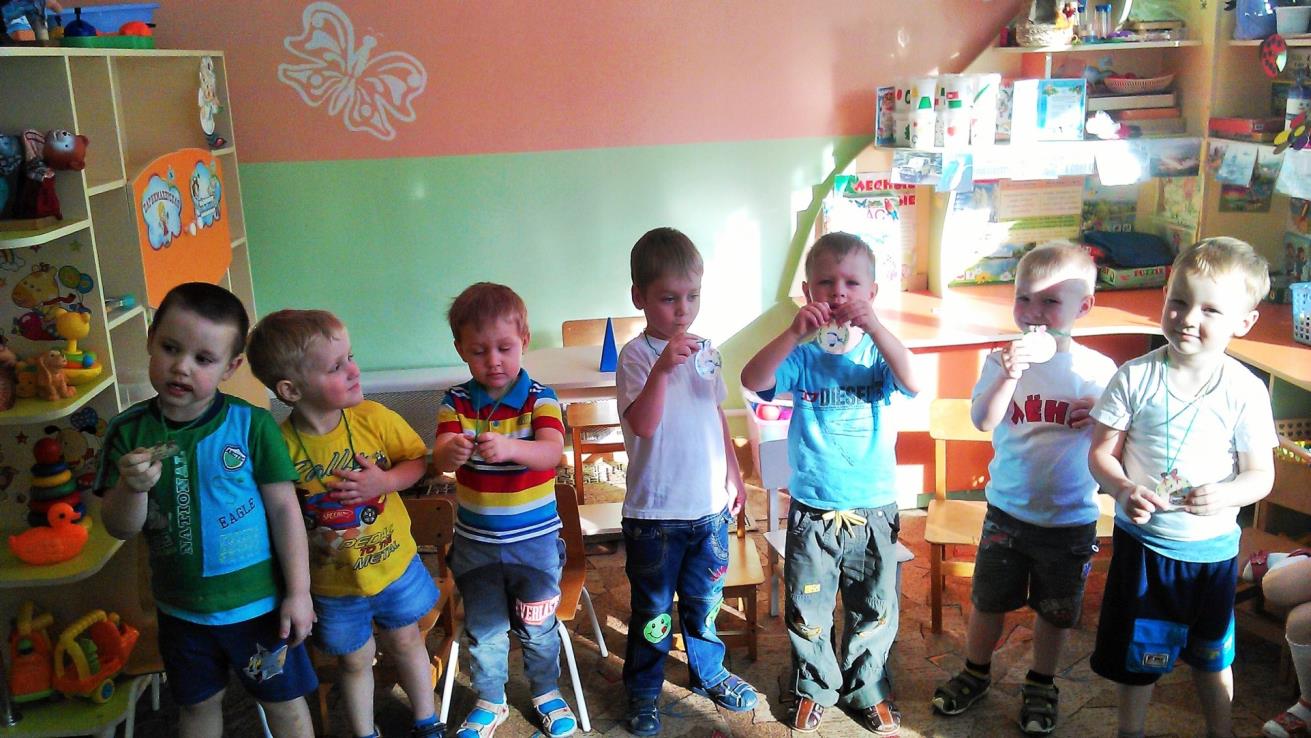 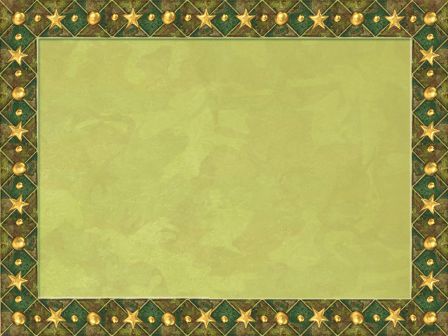 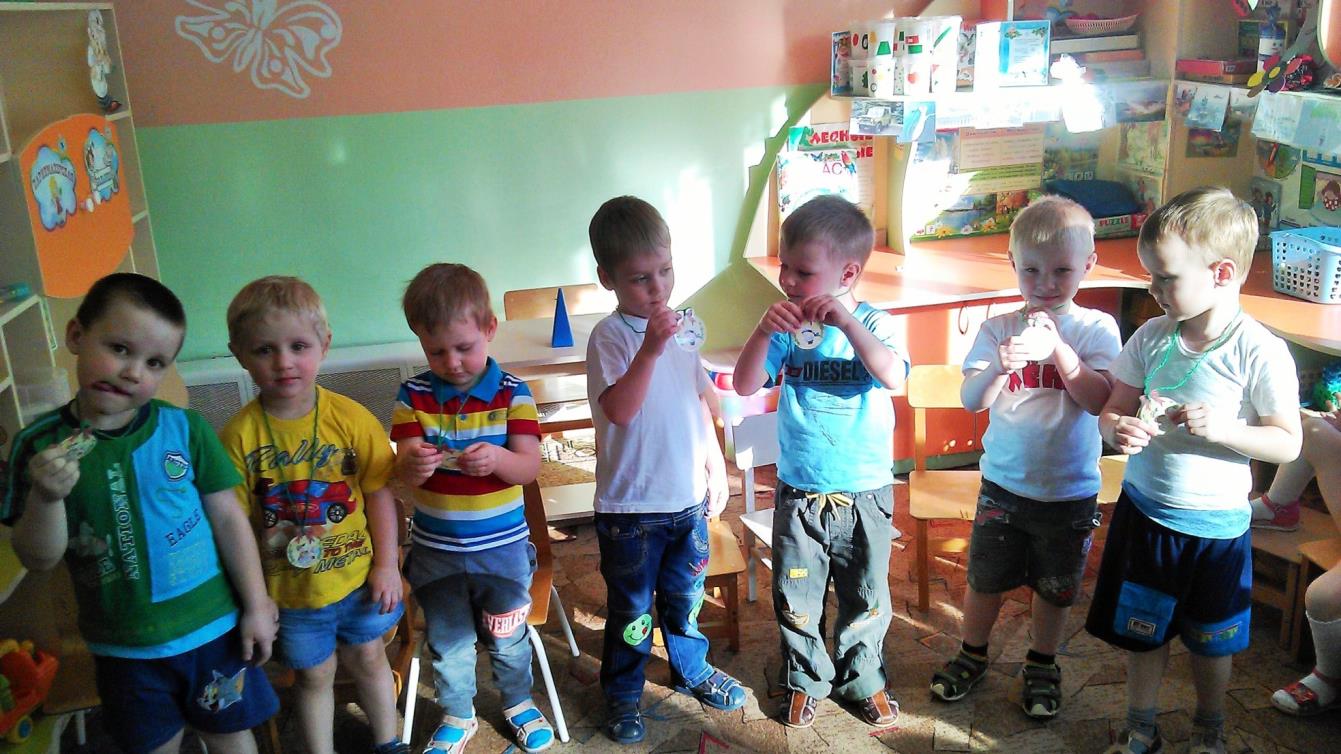 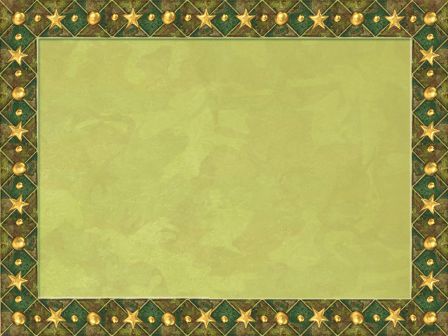 Наши  болельщицы
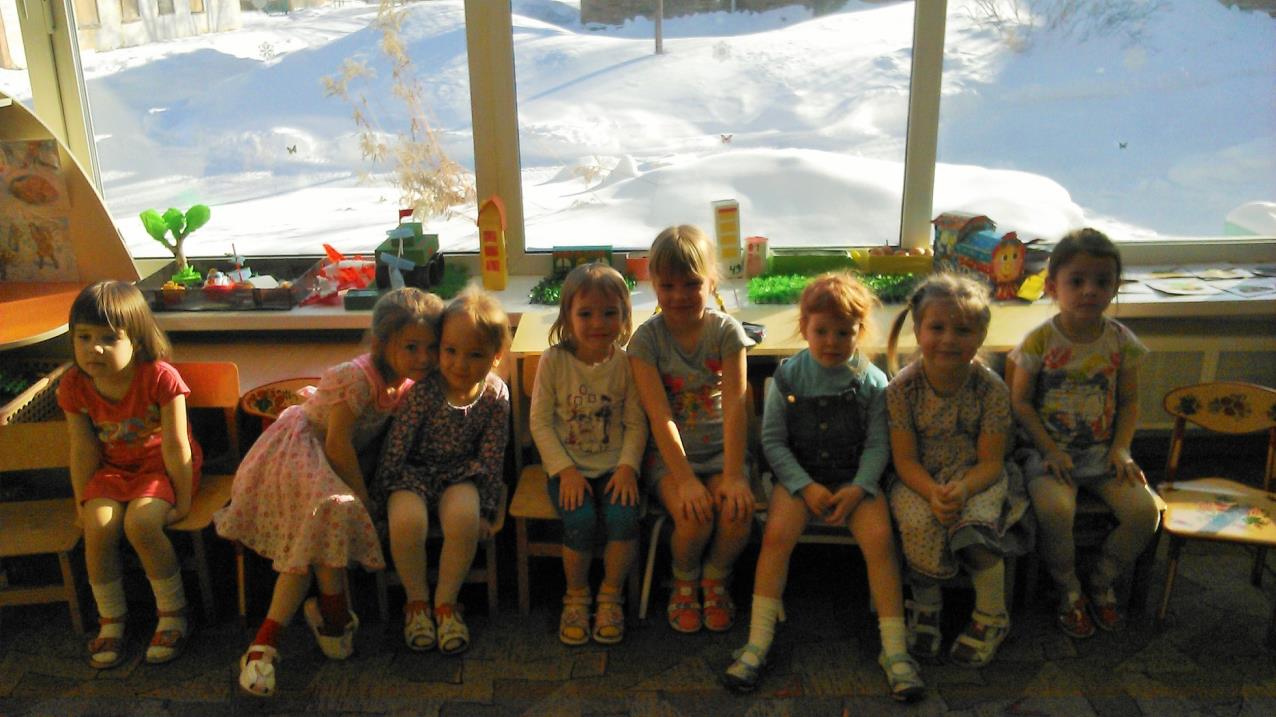 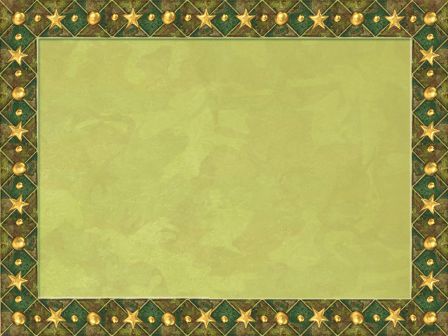 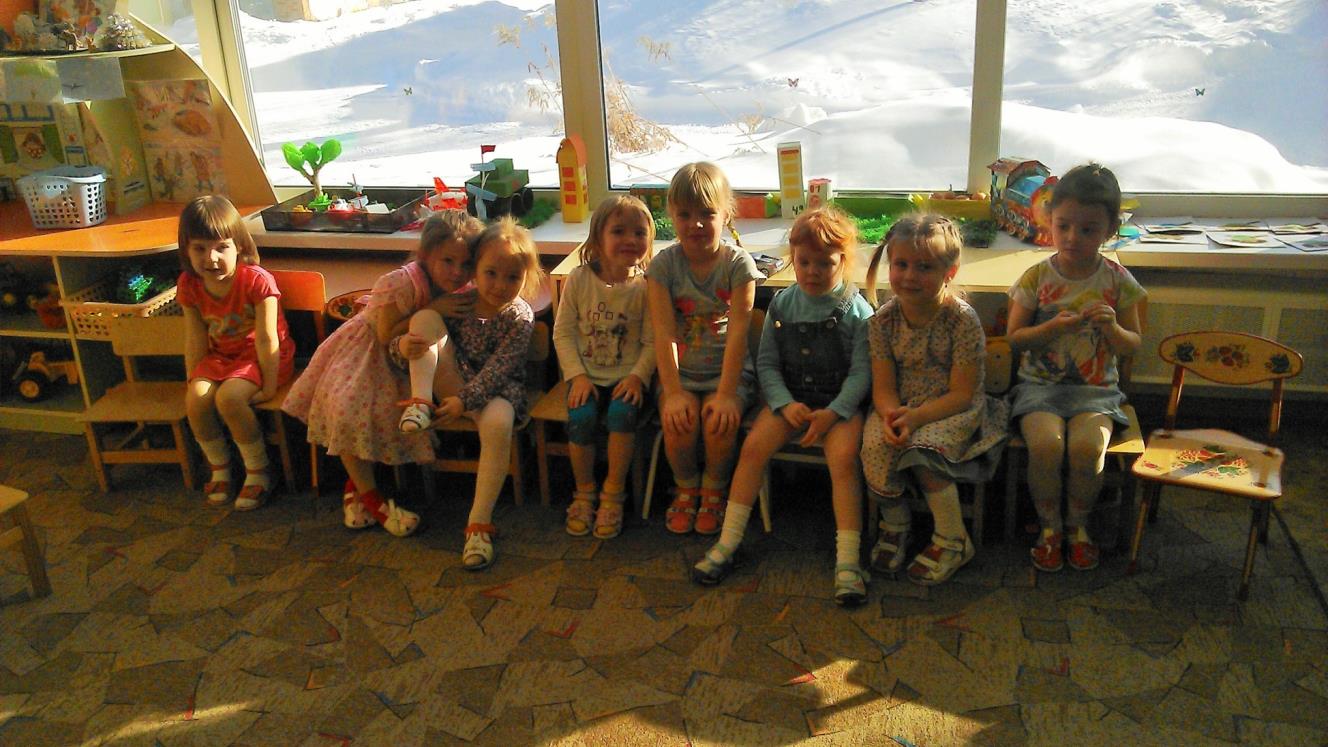 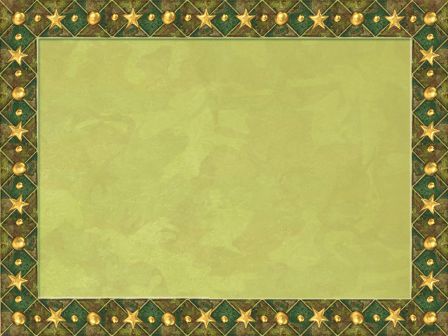 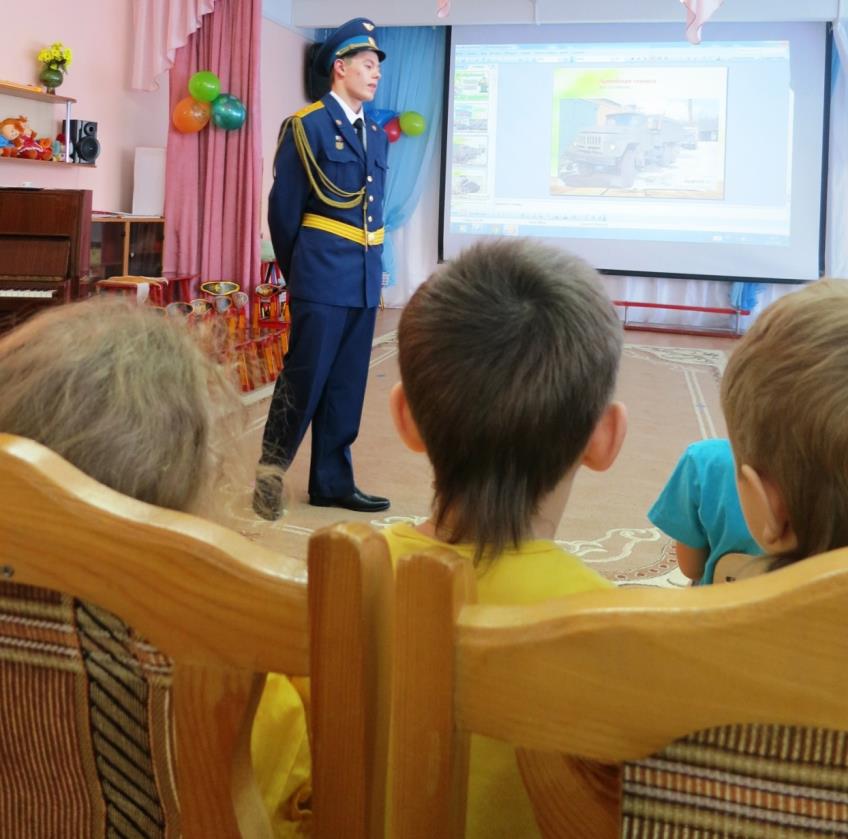 К нам в гости приходил настоящий солдат!!!
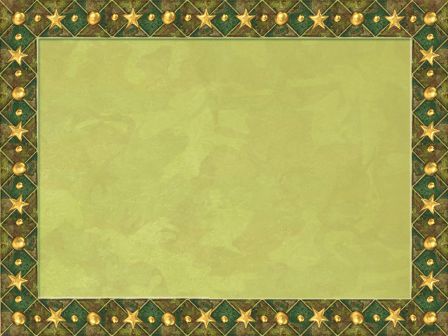 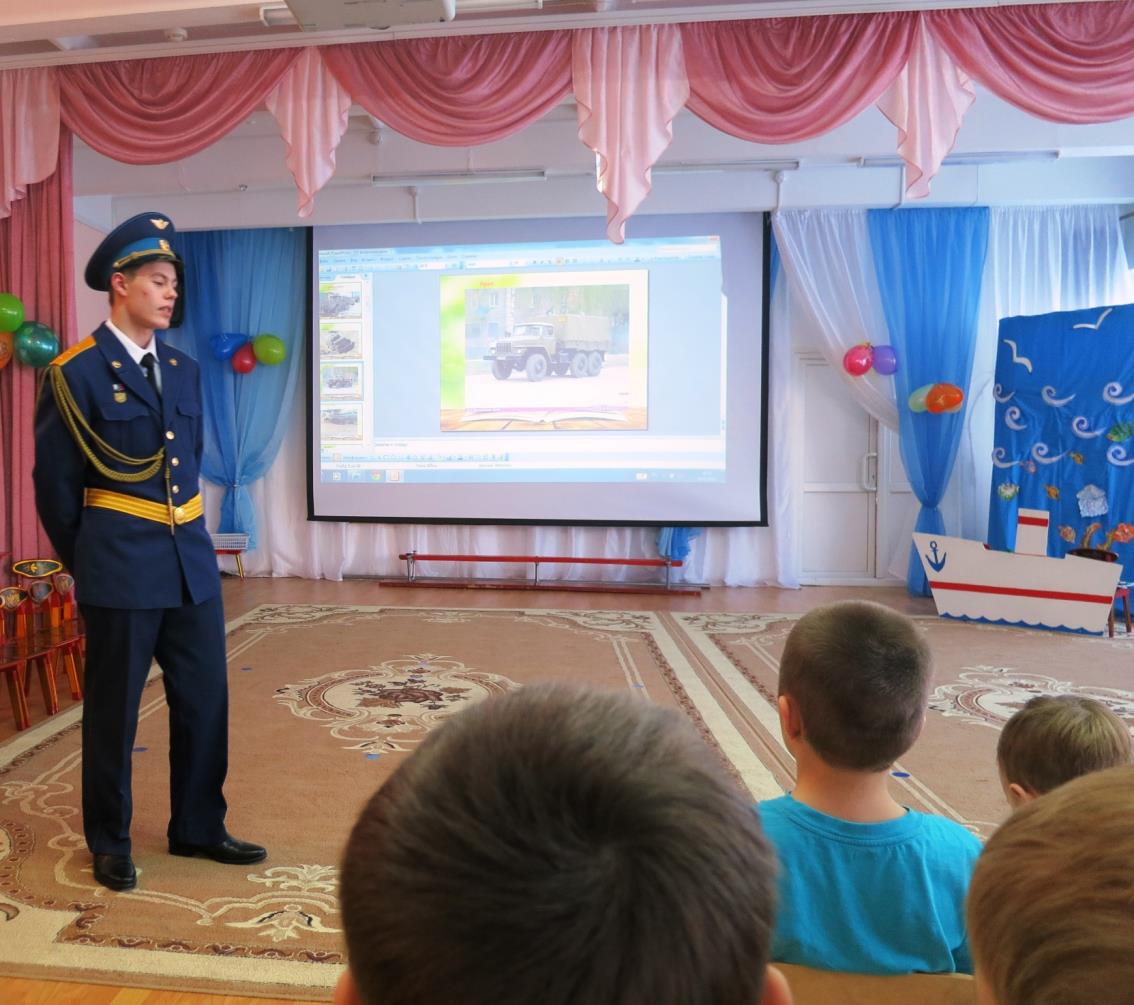 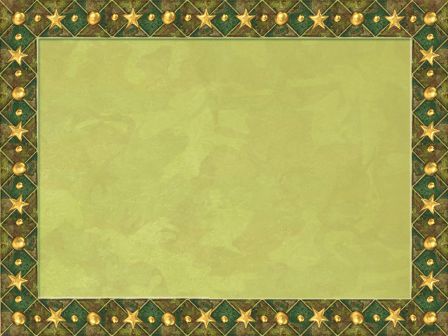 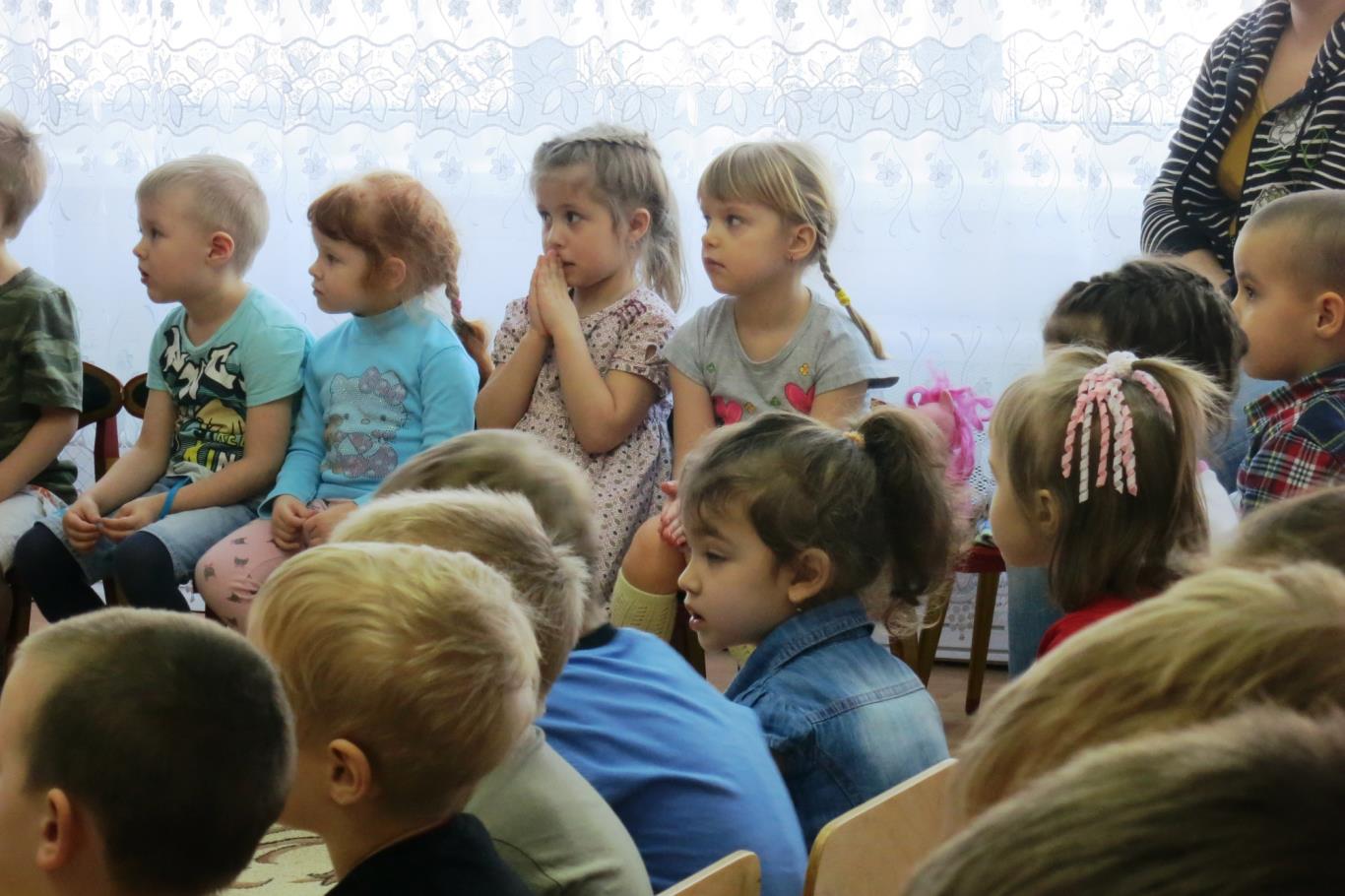 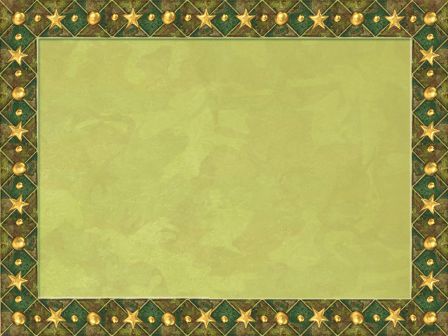 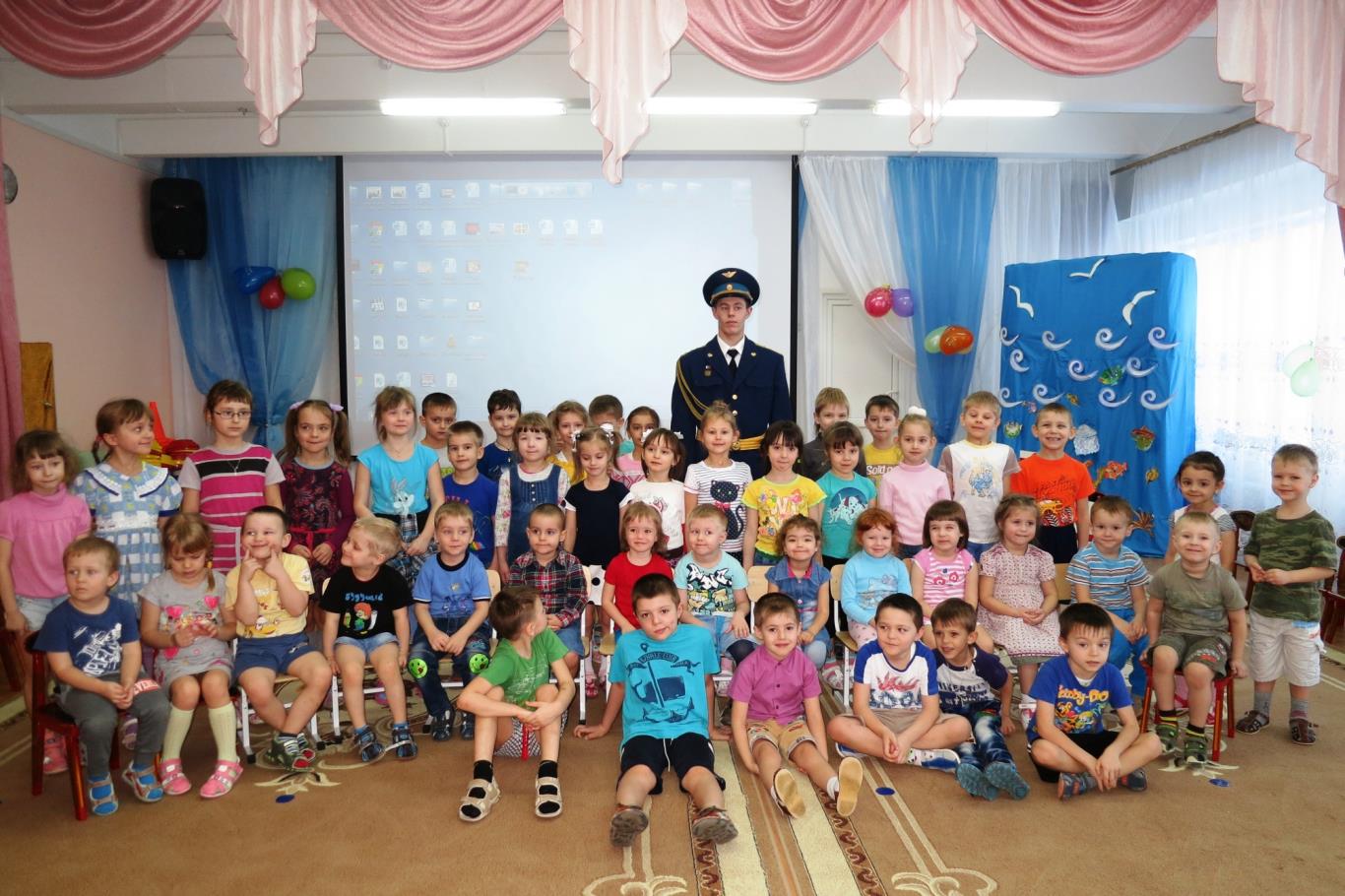 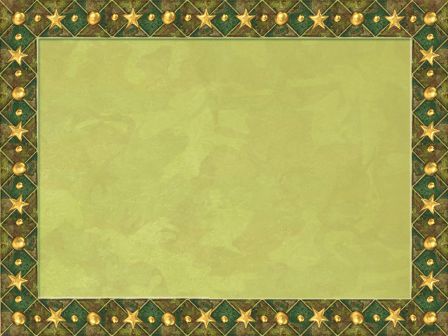 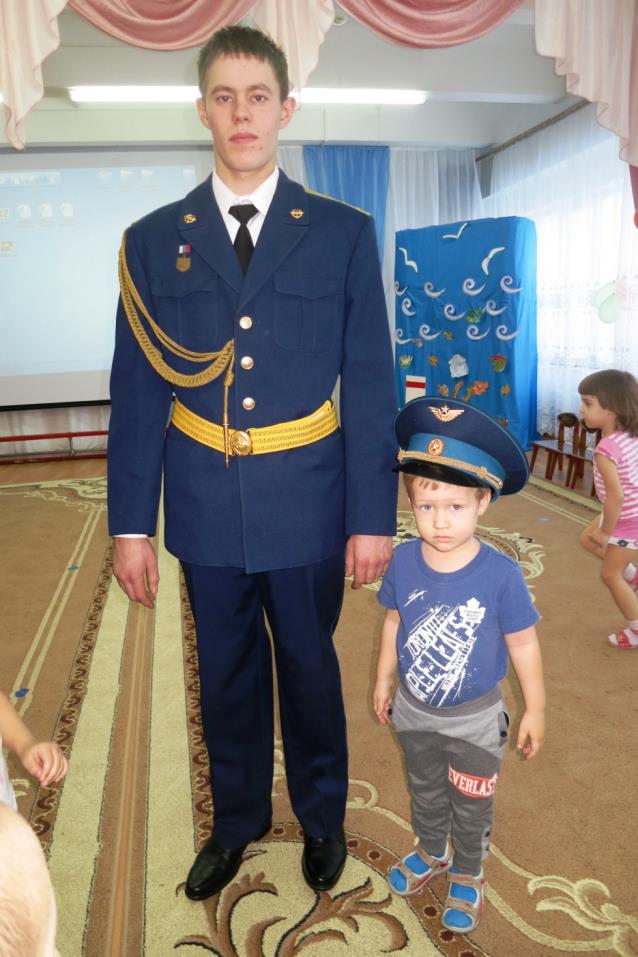 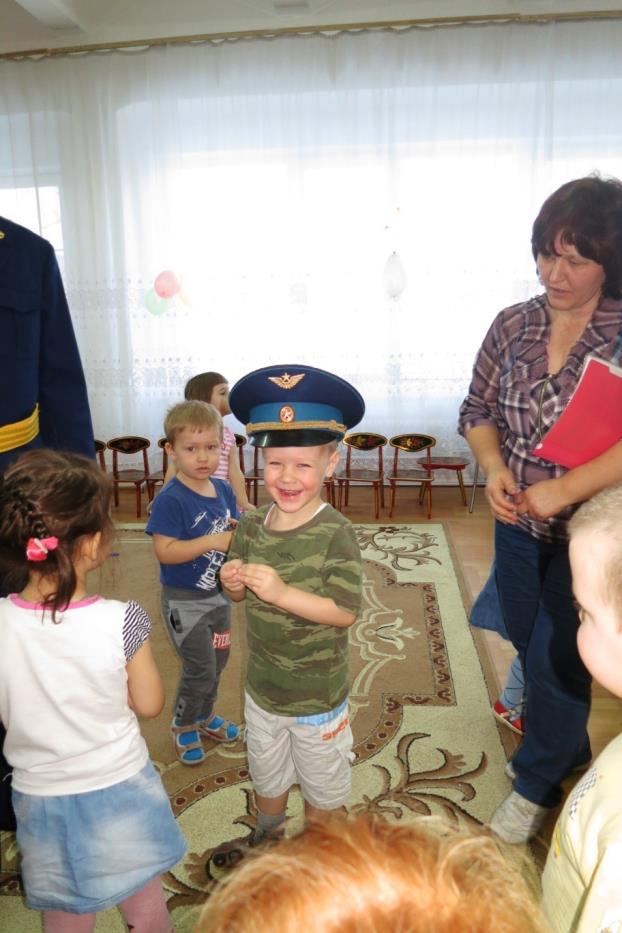 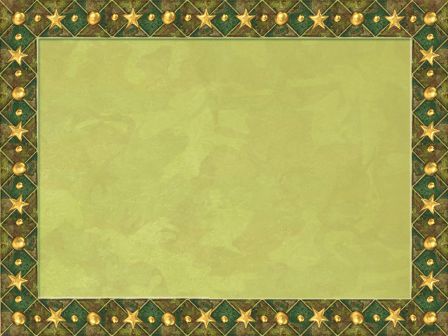 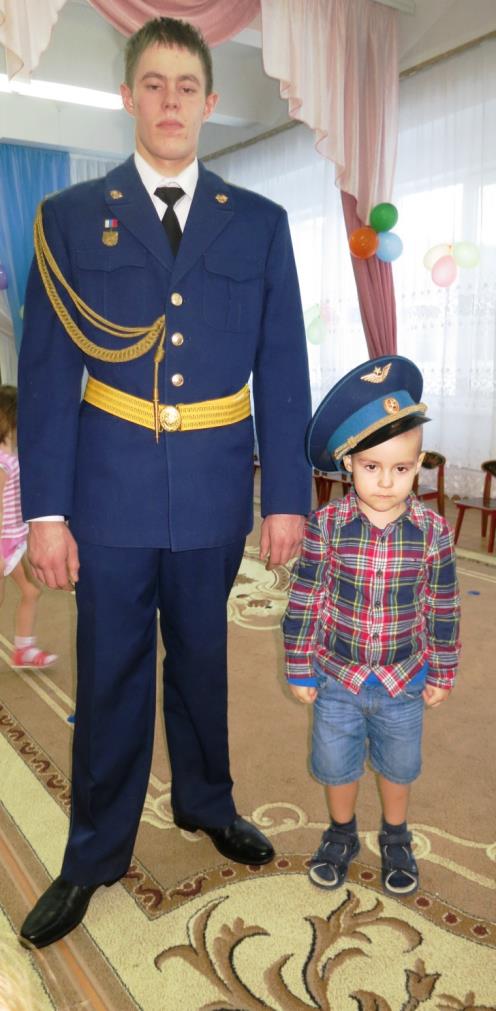 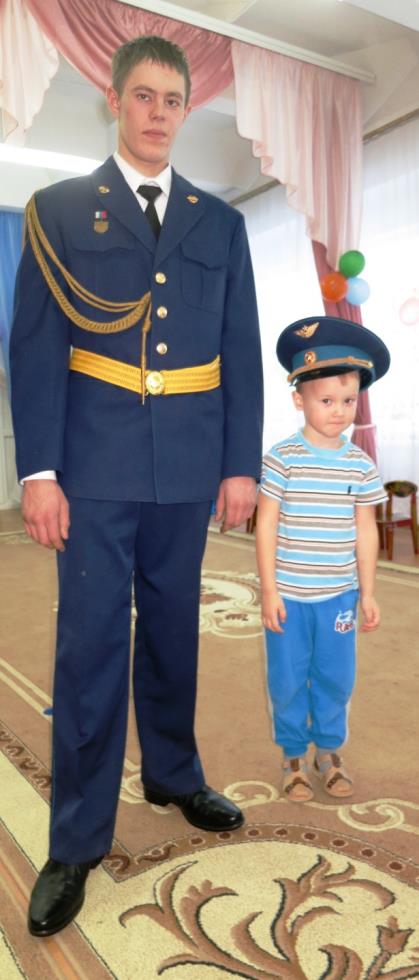 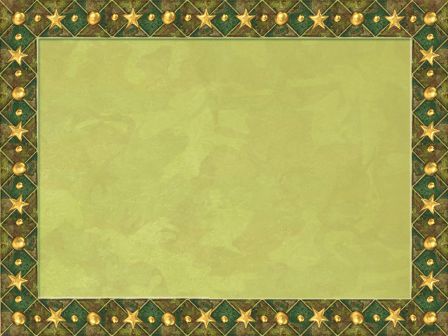 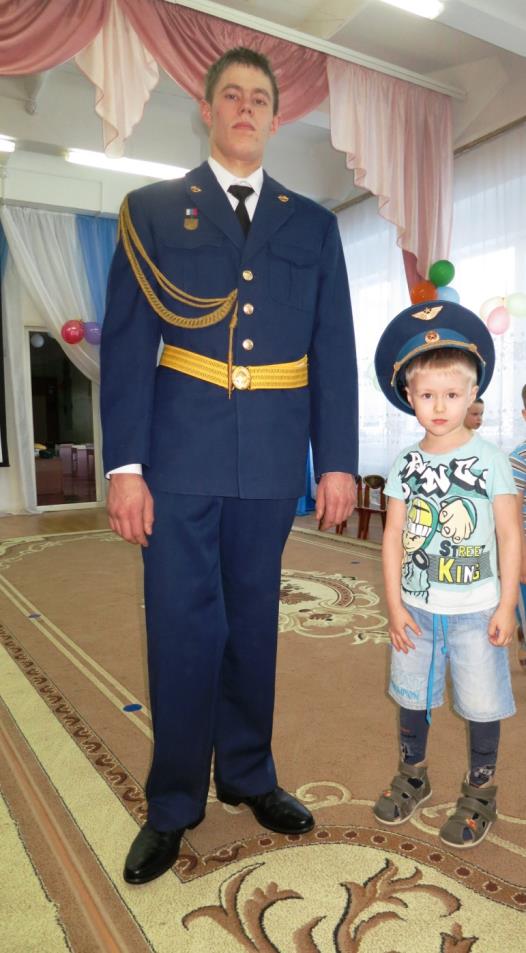 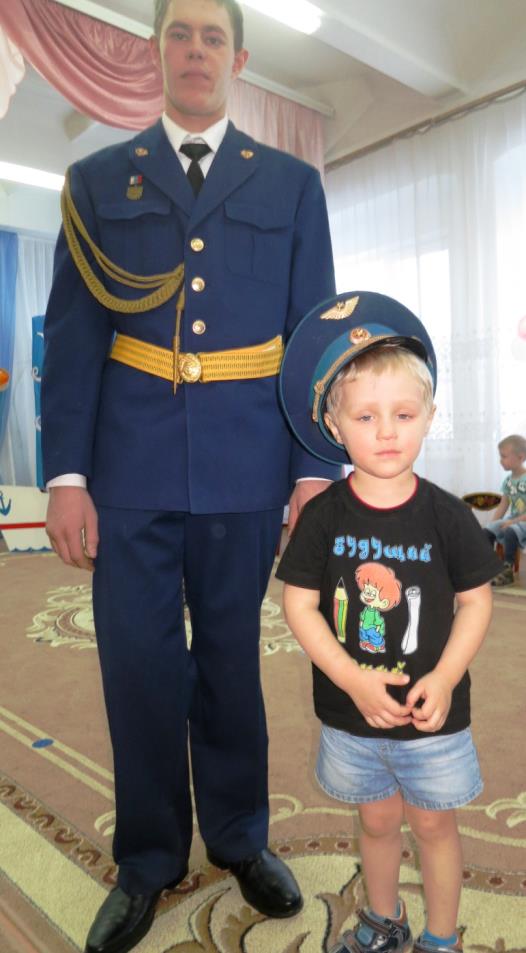 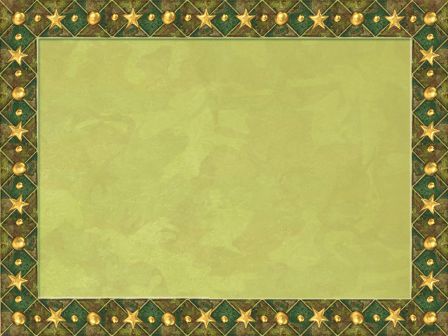 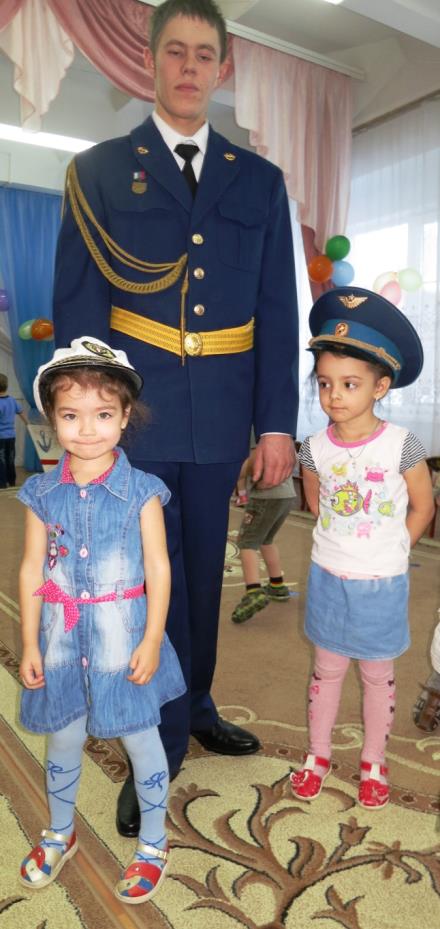 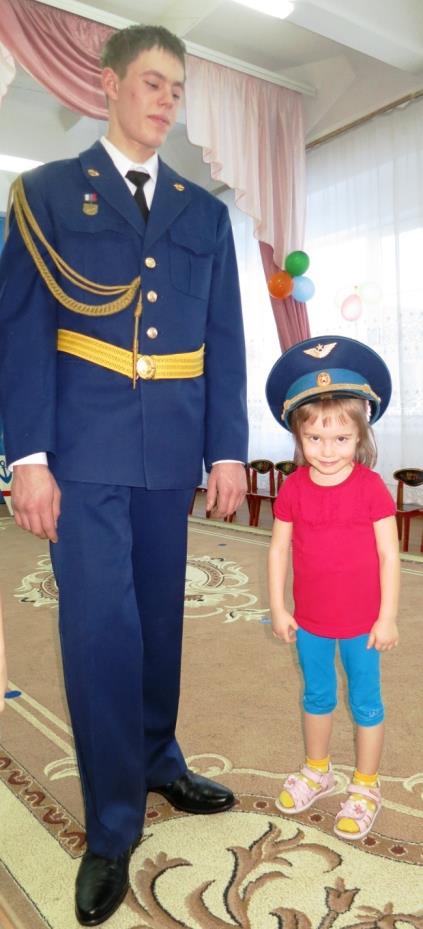 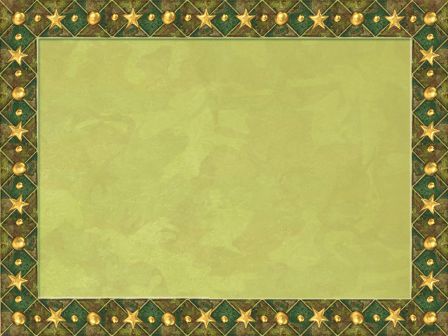 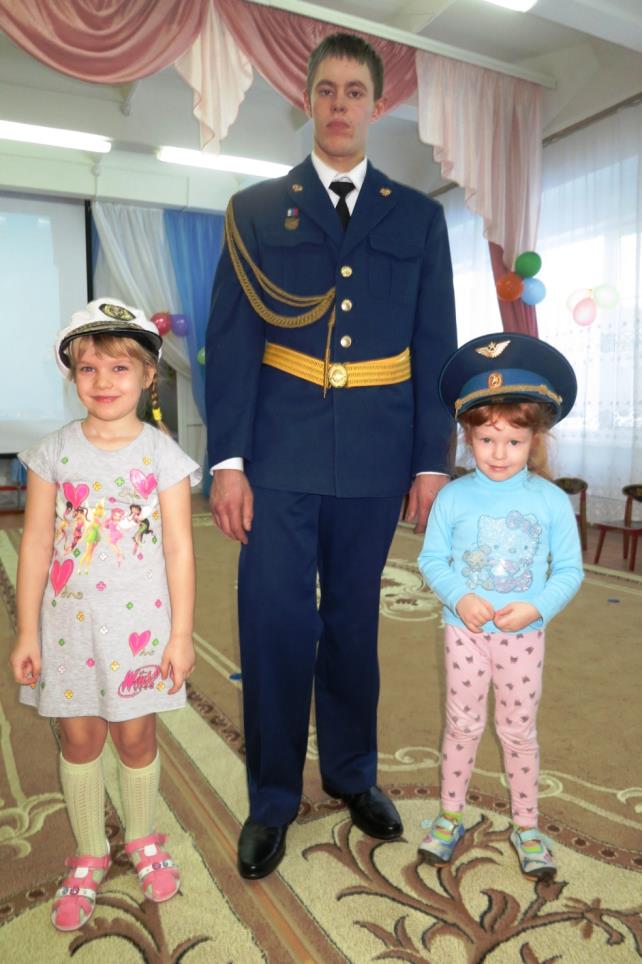 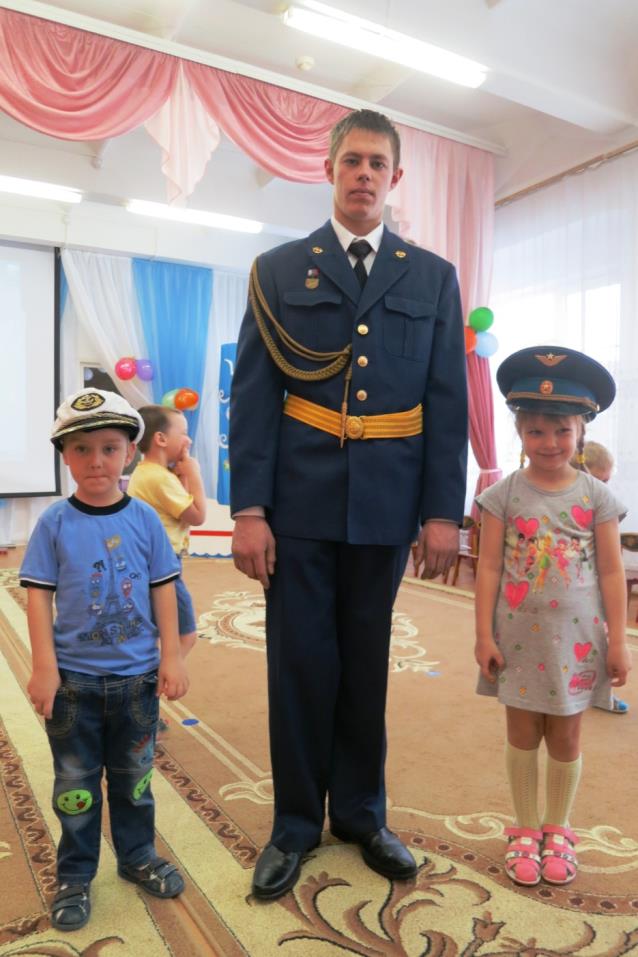 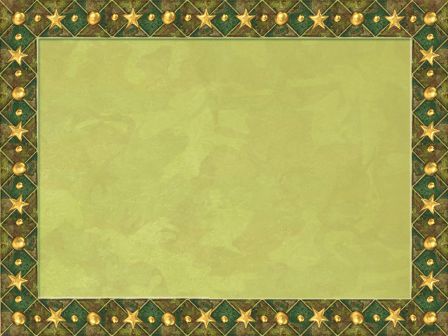 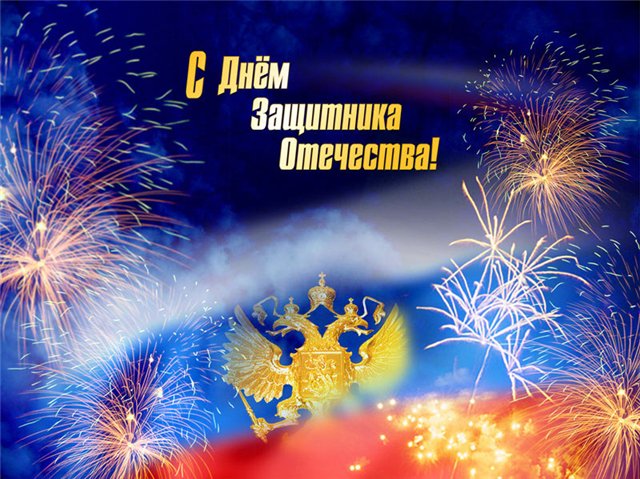